Data Processing
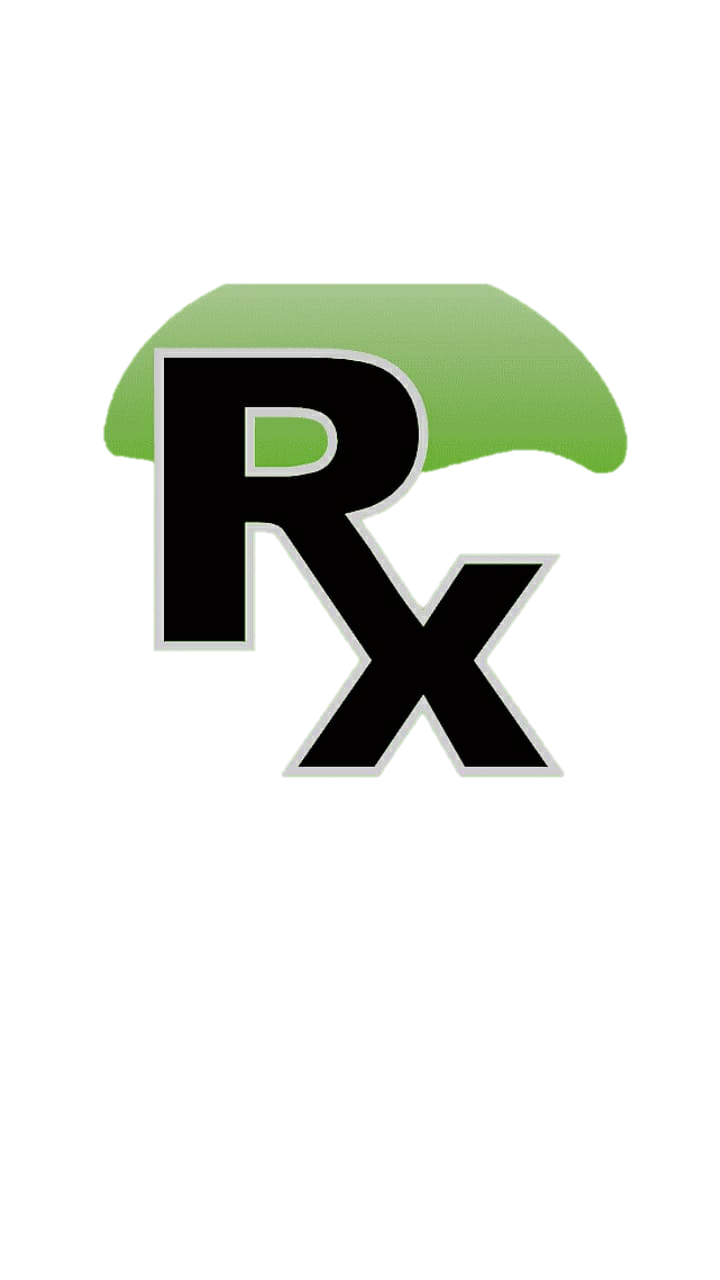 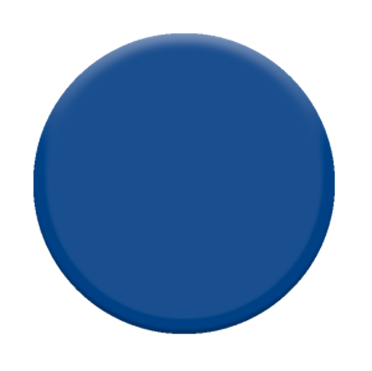 21
Recommended For
Part
Pharm-D (Doctor of Pharmacy),
DPT (Doctor of Physiotherapy) &
Pharmacy Technician.
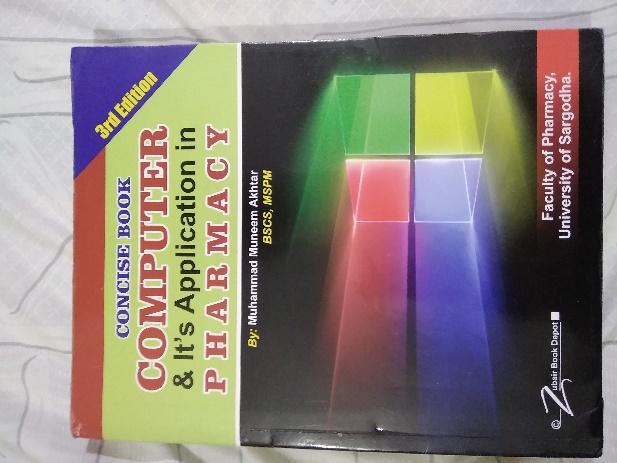 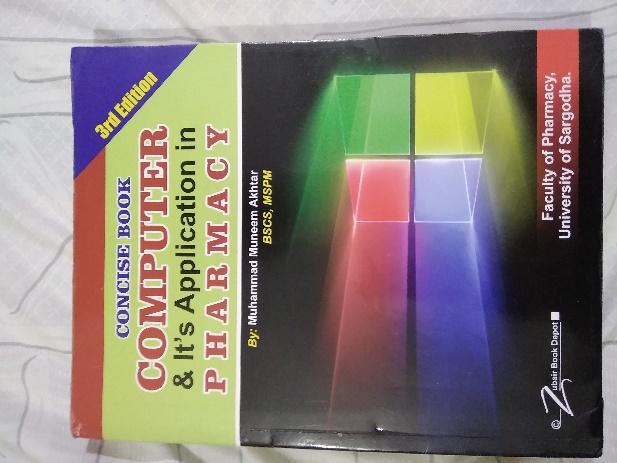 Muhammad Munim Akhtar
Welcome to
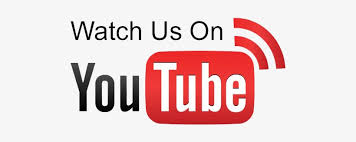 Computer & its Application in Pharmacy with Munim Akhtar
Free online quality educational tutorials about Computer in Pharmacy
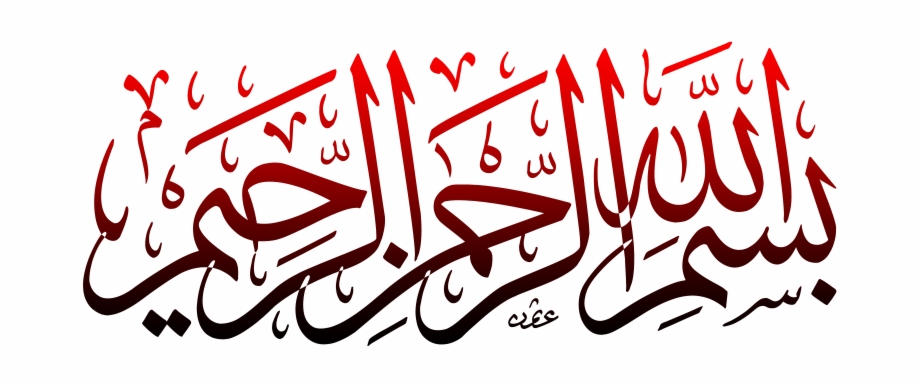 Data Processing
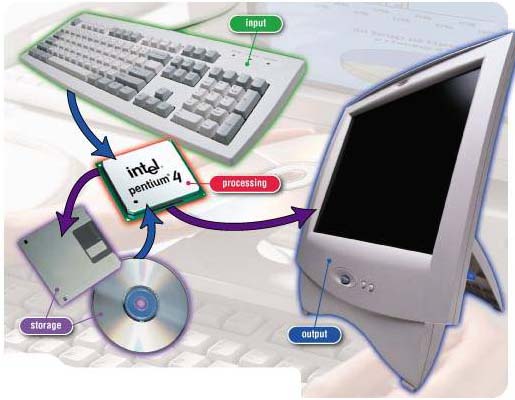 What is Data
A Latin word.
Data is a collection of raw facts & figures. 
A raw material to be processed by a computer. 

Example
NAMES of students, 
Marks obtained in the examination, 
Designation of employees, addresses, 
Quantity, rate, sales figures, photographs, drawings, charts and maps 
  can be treated as data.
Information
A processed  data which conveys some meaningful idea is  called information.  Or

 When data is organized into meaningful form is called information.
Types of Data
Mainly Data is divided into two types:

1. Numeric Data	
2. Character Data
Types of Data…
Numeric Data: 
	Which represented in the form of numbers sign and symbols etc. 

	e.g. 0-9 digits, Symbols like (.), +, /, – 

Character Data: 
		Alphabets Character data falls into two groups.
String Data, 

Graphical Data
Types of Data…
i- String Data: String data consists of the sequence of
                       characters. 
	The string data is further divided into two types.a. Alphabetic Data:       Only  a to z
	b. Alphanumeric Data: A to z & decimal numbers

ii- Graphical Data: A pictures, charts and maps can be treated as graphical data. 

e.g. Scanned ID card 	
The scanner used to enter this type of data.
What is data processing
Data Processing is a manipulation of data by a computer includes: 
The conversion of raw data to machine-readable form, 
Flow of data through the CPU
Flow of data from memory to output devices, 
Flow of data for transformation to output. 
Any other use of computers perform defined operations on data can be included under data processing.
Data Processing…
A set of operations performed upon data, 
Data processing involves few steps like
collection, 
recording, 
organization, 
storage or 
Alteration
 to convert it into useful information.
The Data Processing Cycle
Data  storage
Input
Processing
Output
Data Processing Cycle
Once data is collected, it is processed to convert it into useful information. 
The data is processed again and again until the accurate result is achieved, called data processing cycle.
 It is an important activity 
It involves a very careful planning. 
Data processing basic activities.
Input 
Processing 
Output 
Storage
Step 1:    INPUT DATA
Input: is the process to put data into a computer. 
         It is very important step because correct output result totally depends on the input data. 

A following activities performed.


	i) Coding: 

	ii) Verification:

	iii) Storing:
Step-1…
i) Coding: The data is coded or converted into machine readable form so that it can be processed through computer.

ii) Verification: The collected data is verified to determine whether it is correct as was required. 
	e.g. Students that appeared in final examination.
 Are university verified. 
 If errors occur in collected data then data is corrected or it is collected again.

iii) Storing: The data is stored on the secondary storage into a file. The stored data on the storage media will be given to the program as input for processing.
Step-2: Processing
A data manipulation techniques such as classifying, sorting, calculating, summarizing, comparing, etc. that convert data into information.
1- Classification:  Data is categories into different groups
       Each group of data can be handled separately.

2- Sotring: The arrangement of data into an order so that it can be accessed very quickly as and when required.

3- Calculations: The arithmetic operations are performed on the numeric data to get the required results. 
e.g. Total marks of each student are calculated.

4- Summarizing: The processed data is represent in a summarized form for top management. 

e.g.  A student data is prepared to show the percentage of pass and fail student examination etc.
Step-3: Output
A processed data is generated. 
The processing is to get result. 
Output is stored on the storage media for later user. 

Output have following steps.

i) Retrieval:  Output stored on the storage media can be retrieved at any time. e.g.  result of students. This result can be retrieved when required for different purposes.

ii) Conversion: The generated output can be converted into different forms. e.g. it can be represented into graphical form.

iii) Communication: The output is sent to different places. e.g. weather forecast is prepared & sent to different agencies and newspapers etc.
Data Processing Stages/Operations
A process is a computer program that is being executed. 
A computer can perform four operations which
enable computers to carry out the various data
processing activities.

Input / Output operations 
Calculation and text manipulation Operations
Logic / Comparison Operations 
Storage and Retrieval Operations
(A) Input/Output operations
A computer can accept data (input) 
Can output processed data (output) to a wide range of input/output devices. 

Input devices like 
keyboards, 
display screens,
printers
(B) Calculation & Text manipulation Operations
Computer circuits perform calculations on numbers. 
They are also capable of manipulating numeric and other symbols used in text with equal efficiency.
(C) Logic/Comparison Operations
A computer have the ability to perform logical operations.
	For example, Compare two items represented by the symbols A and B, 
 there are only three possible outcomes.
A is less than B 		(A<B)
A is equal to B 		(A=B)
A is greater than B 		(A>B)
(D) Storage and Retrieval Operations
Both data and program instructions are stored internally in a computer.
Once they are stored in the internal memory, 
It can be called up quickly or 
retrieved for further use.
Types of Data Processing
Manual Data Processing
Real time processing
Batch processing system
Online processing system
Centralized Data processing system
Distributed Data processing system
EDP
1- Manual Data Processing:
Definition: A traditional way, where processing is done with pen & paper. 
 The manual process of data entry may implies errors, such as

Delays in data capture, 
A high amount of operator misprints, 
High labor costs from the amount of manual labor required etc.
2.Real time data processing
Definition:  A continual input, process and output of data. Data has to be processed in a small time period (real time), otherwise it will create problems for the system. 
Example:
A bank customer withdraws money from account 
The transaction can be processed 
The account balance updated as soon as possible, allowing both the bank and customer to keep track of funds. Etc.
3.Batch processing
Definition: A group of transactions collected over a period of time, entered, processed and then send to destination

example: Credit card companies process billing. 
The customer does not receive a bill for each separate credit card purchase but one monthly bill.
The bill is created through batch processing, 
All of the data are collected and held until the bill is processed as a batch at the end of the billing cycle.  
Payroll system, Examination system and billing system etc.
4- Online processing
The input data enters in the system from the point of origin 
And output is transmitted directly back to the user.
This system implies direct communication b/w CPU and the user for both input and output.
e.g. PIA reservation system etc.
Online system applications:
Banking system:

Airline reservation system:

Stock exchanges:
Benefits of Online Systems
Information is centralized 
Reduction in paper works
Improved accuracy:
Elimination of tedious tasks: 
 Routine clerical tasks are replaced by terminal operations providing a greater degree of job interest, operating efficiency and job satisfaction.
5- Centralize Data processing system
CDP uses Centralized computers, processing, data, control and support. Or
 A processing in which all components run on the same computer. 
e.g. Airplane ticket reservation service
 NADRA etc.
5- Centralize Data processing system…
Advantages:
Security. 
Lack of duplication, 
Ease in enforcing standards, 
Economy for equipment and personnel,
Centralized System
6- Distributed Data processing system
A system in which one or more components run on separate computers and communicate across a network.
In DDPS Computers are dispersed throughout organization, 
Which allows greater flexibility in structure.
Interacting with each other 
A vast database through a larger computer that oversees the entire network.
Example of DDPS
www: information, resource sharing
Distributed manufacturing system (e.g. automated assembly line)
Network of branch office computers: information system to handle automatic processing of orders
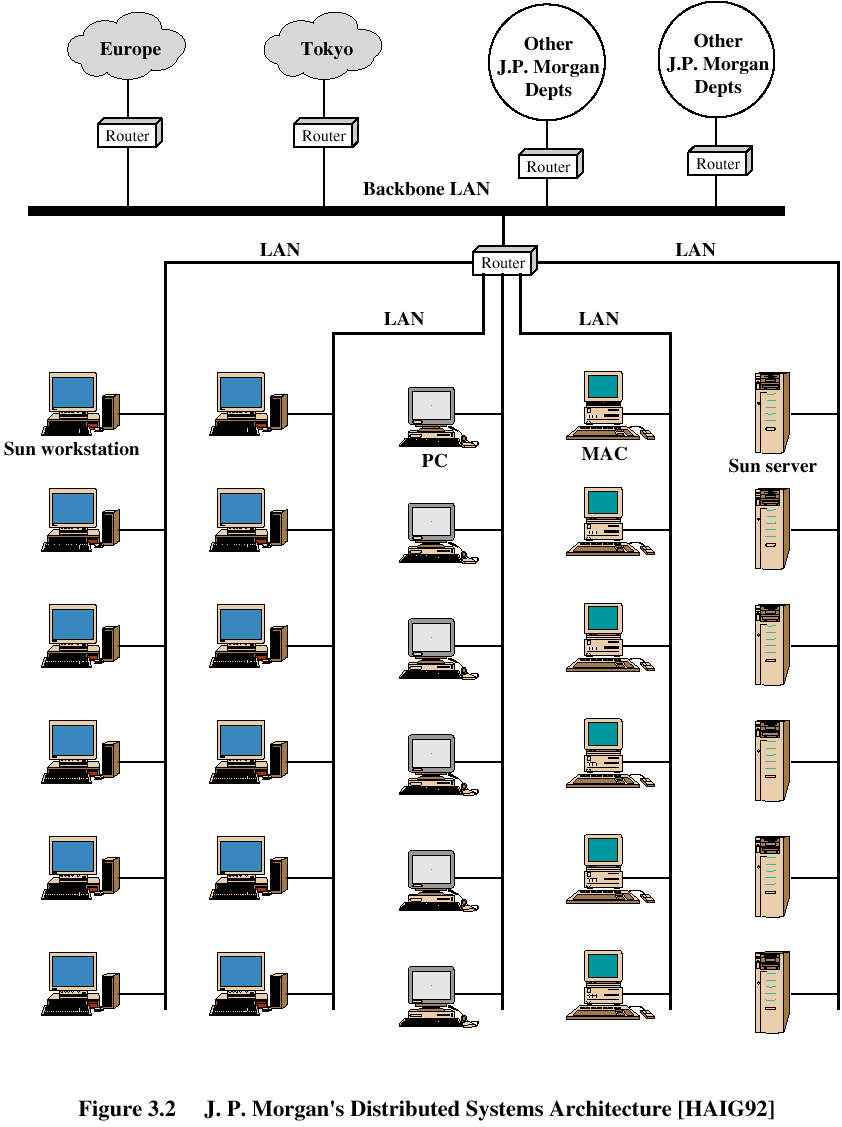 7- Electronic Data Processing
A Use of computers in 
recording, 
classifying, 
manipulating, and 
summarizing data, 
Also called Automatic data processing.

EDP is done on computer it is effective and consumes less amount of pages and filing as the data can be stored in computer memory.
e.g. 
Payroll system
Mailing system
Electronic funds transfer etc.
Today 	quote:
“Education is what remains after one has forgotten what one has learned in school. “
- Albert Einstein
?